การประชุมชี้แจงทำความเข้าใจ
การประเมินคุณธรรมและความโปร่งใสในการดำเนินงานของหน่วยงานภาครัฐ
(Integrity and Transparency Assessment : ITA) 
ประจำปีงบประมาณ พ.ศ. 2560
ให้แก่บุคลากรสำนักงานปลัดกระทรวงมหาดไทย

โดย  นางอาภรณ์  วุฒิคุณาภรณ์
     ผู้อำนวยการศูนย์ปฏิบัติการต่อต้านการทุจริต

วันที่ 17 มกราคม 2560 เวลา 13.30 น.
ณ ห้องประชุมสำนักตรวจราชการและเรื่องราวร้องทุกข์ ชั้น 5 อาคารดำรงราชานุภาพ
กรอบการชี้แจงทำความเข้าใจ
การประเมินคุณธรรมและความโปร่งใสในการดำเนินงานของหน่วยงานภาครัฐ 
(Integrity and Transparency Assessment : ITA)
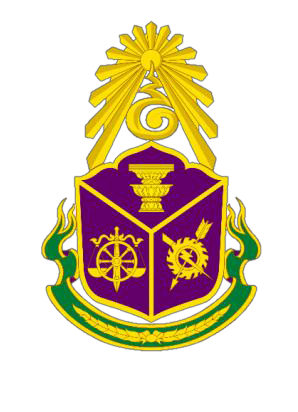 สามารถดาวน์โหลดคู่มือได้ที่
www.anticor.moi.go.th
ITA
2560
Integrity and Transparency Assessment: ITA
คู่มือการประเมินคุณธรรมและความโปร่งใสในการดำเนินงานของหน่วยงานภาครัฐ
การประเมินคุณธรรมและความโปร่งใสในการดำเนินงานของหน่วยงานภาครัฐ (ITA)
ความเป็นมา

                สำนักงานคณะกรรมการป้องกันและปรามปรามการทุจริตแห่งชาติ (สำนักงาน ป.ป.ช.)  ได้มีการประเมินตั้งแต่ ปี 2557 
	    การประเมินคุณธรรมและความโปร่งใสในการดำเนินงานของหน่วยงานภาครัฐ (Integrity and Transparency Assessment : ITA)
การประเมินคุณธรรมและความโปร่งใสในการดำเนินงานของหน่วยงานภาครัฐ (ITA)
หลักการประเมิน ITA 

          กรอบการประเมินดำเนินงานของหน่วยงานภาครัฐ ประกอบด้วย  5 ดัชนี 12 ตัวชี้วัด 23 ตัวชี้วัดย่อย
ดัชนีความโปร่งใส (Transparency Index)
ดัชนีความพร้อมรับผิด (Accountability Index) 
ดัชนีความปลอดจากการทุจริตในการปฏิบัติงาน (Corruption-Free Index)
ดัชนีวัฒนธรรมคุณธรรมในองค์กร (Integrity Culture Index)
ดัชนีคุณธรรมการทำงานในหน่วยงาน (Work Integrity Index)
การประเมินคุณธรรมและความโปร่งใสในการดำเนินงานของหน่วยงานภาครัฐ (ITA)
เกณฑ์การประเมิน ITA
ตัวชี้วัดย่อย
ประกาศเผยแพร่แผนปฏิบัติการปี 60
เผยแพร่ข้อมูล ประกอบด้วย ชื่อโครงการ งบประมาณ ผู้ชื้อของ ผู้ยื่นซอง ผู้ที่ได้รับการคัดเลือก
แนวทางการตรวจสอบเพื่อป้องกันผลประโยชน์ทับซ้อน
การวิเคราะห์ผลการจัดซื้อจัดจ้าง ปี 59 และนำมาปรับปรุง
การดำเนินงานเกี่ยวกับการจัดชื้อจัดจ้าง
ตัวชี้วัด
การให้ เปิดเผย และเข้าถึงข้อมูล
มีหน่วยประชาสัมพันธ์ ณ ที่ทำการ
ช่องทางการเผยแพร่บทบาทหน้าที่ของหน่วยงาน
มีระบบการให้ข้อมูล Call Center
ข้อมูลเผยแพร่ ชัดเจน ถูกต้อง ครบถ้วน สมบูรณ์ และเป็นปัจจุบัน
การให้ เปิดเผย และเข้าถึงข้อมูลของหน่วยงาน
1.ดัชนีความโปร่งใส
ผู้มีส่วนได้เสียเข้ามามีส่วนร่วมในการแสดงความคิดเห็น จัดทำแผนงาน/โครงการ และร่วมดำเนินการ ตามภารกิจหลัก
เปิดโอกาสให้ประชาชน/ผู้รับบริการ ผู้มีส่วนได้ส่วนเสีย แสดงความคิดเห็นต่อการปฏิบัติงานของเจ้าหน้าที่ และติดตามตรวจสอบการดำเนินงานของหน่วยงาน
การมีส่วนร่วมในการดำเนินงาน
การมีส่วนร่วมของผู้มีส่วนได้ส่วนเสีย
ช่องทาง ขั้นตอน และกระบวนการ และเจ้าหน้าที่ที่รับผิดชอบ        เรื่องการร้องเรียน 
รายงานผลให้ผู้ร้องเรียนได้รับทราบ รวมทั้งสรุปผลการดำเนินงานร้องเรียนให้สาธารณชนได้รับทราบผ่านสื่อต่างๆ
มีการประชาสัมพันธ์กระบวน ช่องทางการร้องเรียนให้ ปชช.         ทราบอย่างชัดเจน
การจัดการเรื่องร้องเรียน
การประเมินคุณธรรมและความโปร่งใสในการดำเนินงานของหน่วยงานภาครัฐ (ITA)
เกณฑ์การประเมิน ITA
ประเด็นการประเมิน
เจ้าหน้าที่ปฏิบัติงานด้วยความเต็มใจ กระตือรือร้น           เต็มความสามารถ โดยมุ่งเน้นผลสำเร็จของงาน และมีความพร้อมที่จะบริการและส่งมอบผลงานต่อสาธารณะ ตามพันธกิจ
เจ้าหน้าที่ให้ความสำคัญกับการปฏิบัติงานในหน้าที่มากกว่าเรื่องส่วนตัว เมื่อเกิดความเสียหายผู้บริหารต้องมีส่วนรับผิดชอบ และมีมาตรการที่เหมาะสมที่จะดำเนินการกับผู้ไม่รับผิดชอบต่อการปฏิบัติงาน
เจ้าหน้าที่ พร้อมรับฟังการวิพากษ์หรือติชมจากประชาชนผู้รับบริการและผู้มีส่วนได้ส่วนเสีย  และพร้อมแสดงความรับผิดชอบ
ตัวชี้วัดย่อย
ความพร้อมรับผิดใน
การปฏิบัติงาน
ตัวชี้วัด
ความพร้อมรับผิด
2.ดัชนีความพร้อมรับผิด
ความพร้อมรับผิดในการบริหารงาน
ผู้บริหารพร้อมที่จะแสดงความรับผิดชอบ หากงานที่ทำเกิดความเสียหาย
เจตจำนงสุจริตในการบริหารงาน
ผู้บริหารแสดงเจตจำนง ในหน่วยงาน สาธารณชน และกำหนดนโยบาย เพื่อพัฒนาหน่วยงานให้มีคุณธรรม ความโปร่งใส
ผู้บริหารมุ่งมั่นในการบริหารหน่วยงานด้วยความซื่อสัตย์ และสนับสนุนงบประมาณดำเนินการเพื่อให้เกิดความโปร่งใสและซื่อสัตย์ในหน่วยงานมากขึ้น
ผู้บริหารมีภาพลักษณ์ที่ยึดมั่นในความซื่อสัตย์สุจริตในการบริหารงาน
เจตจำนงสุจริต
การประเมินคุณธรรมและความโปร่งใสในการดำเนินงานของหน่วยงานภาครัฐ (ITA)
เกณฑ์การประเมิน ITA
ประเด็นการประเมิน
ตัวชี้วัดย่อย
ตัวชี้วัด
เรื่องชี้มูลความผิด
การถูกชี้มูลความผิด (ข้อมูลจาก ป.ป.ช. และ ป.ป.ท.)
เรื่องชี้มูลความผิดของเจ้าหน้าที่ในหน่วยงานตามฐานข้อมูลของ ป.ป.ช. และ ป.ป.ท.
3. ดัชนีความปลอดจากการทุจริตในการปฏิบัติงาน
เจ้าหน้าที่มีการรับสิ่งของ การอำนวยความสะดวก ความบันเทิงจากผู้ต้องการสร้างความสัมพันธ์ที่ดีเพื่อหวังผลตอบแทนในอนาคต รวมทั้งมีการเรียกรับเงินหรือประโยชน์จากผู้อื่น 
เคยได้ยินหรือรับทราบว่าเจ้าหน้าที่ มีการรับสิ่งของ ฯ หรือรับเงินจากผู้ต้องการสร้างความสัมพันธ์ที่ดีเพื่อหวังผลตอบแทนในอนาคต
เคยถูกเจ้าหน้าที่ของหน่วยงานท่านเรียกรับเงินหรือไม่
การรับสินบน
การทุจริตต่อหน้าที่
การใช้ตำแหน่งหน้าที่ในการเอื้อประโยชน์
เจ้าหน้าที่ใช้อำนาจหน้าที่เพื่อเอื้อประโยชน์แก่ตนเองหรือพวกพ้อง และมีส่วนได้เสียในสัญญาโครงการ/สัมปทาน
เคยได้ยินหรือรับทราบว่าเจ้าหน้าที่ใช้อำนาจเอื้อประโยชน์แก่ตนเองหรือพวกพ้อง  หรือเคยถูกเจ้าหน้าที่ปฏิบัติอย่างไม่เป็นธรรม หรือมีส่วนได้เสียในสัญญาโครงการ/สัมปทาน
ความปลอดจากการทุจริตเชิงนโยบาย
ความปลอดจากการทุจริตเชิงนโยบาย
คู่สัญญาเกี่ยวข้องเชิงอุปถัมภ์หรือมีผลประโยชน์ร่วมกันกับผู้บริหาร หรือนโยบาย ทิศทางการดำเนินงานถูกแทรกแซงจากนักการเมือง กลุ่มคนที่ได้รับประโยชน์
การประเมินคุณธรรมและความโปร่งใสในการดำเนินงานของหน่วยงานภาครัฐ (ITA)
ประเด็นการประเมิน
เกณฑ์การประเมิน ITA
ตัวชี้วัดย่อย
ตัวชี้วัด
การสืบทอดวัฒนธรรมสุจริต
มีการถ่ายทอดพฤติกรรมการทำงานที่ดี
การสร้างวัฒนธรรมสุจริตในหน่วยงาน
การไม่ทนต่อการทุจริต
พบเห็นการทุจริตไม่เพิกเฉยและพร้อมที่จะดำเนินการ
4. ดัชนีวัฒนธรรมคุณธรรมในองค์กร
หากเกิดทุจริตในหน่วยงานถือเป็นเรื่องน่าอับอายและจะถูกแรงกดดันทางสังคมจากทุกหน่วยงานเสมอ
การอายและเกรงกลัวที่จะทุจริต
มีการวิเคราะห์ความเสี่ยงที่อาจเกิดผลประโยชน์ทับซ้อน มีคู่มือเกี่ยวกับการปฏิบัติงานฯ มีการปรับปรุงขั้นตอน แนวทาง หรือระเบียบเพื่อป้องกันผลประโยชน์ทับซ้อน
การป้องกันผลประโยชน์      ทับซ้อน
การดำเนินการเพื่อป้องกันผลประโยชน์ทับซ้อนในหน่วยงาน
มีการนำวัสดุ อุปกรณ์ และของราชการไปใช้ส่วนตัว และมีการเอื้อประโยชน์ให้บุคคลบางกลุ่ม
มีการวิเคราะห์ผลการดำเนินงานตามแผนป้องกันฯ ปี 59 เพื่อนำมาปรับปรุงแผนป้องกันฯ ปี 60 และแผนไปสู่การปฏิบัติอย่างเป็นรูปธรรม สามารถยับยังการทุจริตได้อย่างมีประสิทธิภาพ
แผนปฏิบัติการป้องกันและปราบปรามการทุจริต
การป้องกันและปรามปรามการทุจริตในหน่วยงาน
มีการรวมกลุ่มของเจ้าหน้าที่เพื่อบริหารความโปร่งใส ตรวจสอบภายไม่ถูกแทรกแซงจากผู้บริหาร และตรวจสอบภายในสามารถป้องกันหรือยับยัง การทุจริตได้อย่างมีประสิทธิภาพ
การตรวจสอบถ่วงดุลภายในหน่วยงาน
การประเมินคุณธรรมและความโปร่งใสในการดำเนินงานของหน่วยงานภาครัฐ (ITA)
เกณฑ์การประเมิน ITA
ประเด็นการประเมิน
ตัวชี้วัดย่อย
มีคู่มือหรือมาตรฐาน และรายงานผลการปฏิบัติงานตามภารกิจหลัก
เจ้าหน้าที่ปฏิบัติงานตามระเบียบและขั้นตอน และยึดหลักความถูกต้องเสมอ
ตัวชี้วัด
มาตรฐานการปฏิบัติงาน
มาตรฐานและคุณธรรมในการปฏิบัติงาน
5. ดัชนีคุณธรรมการทำงานในหน่วยงาน
มีการแสดงขั้นตอน ระยะเวลา การปฏิบัติงานตามภารกิจหลัก
มีระบบป้องกันหรือตรวจสอบการละเว้นการปฏิบัติหน้าที่
เจ้าหน้าที่การปฏิบัติงานยึดหลักความเป็นธรรม เท่าเทียม
ความเป็นธรรมในการปฏิบัติงาน
กระบวนการบรรจุ แต่งตั้ง โยกย้าย เลื่อนระดับ พิจารณาความดีความชอบ ยังคงยึดระบบอุปถัมภ์
มีระบบการรักษาคนดี คนเก่ง
ระบบการพัฒนาบุคลากร มีความโปร่งใส เป็นธรรม
การบริหารงานบุคคล
คุณธรรมในการบริหารงาน
ใช้จ่ายงบประมาณอย่างโปร่งใสตรวจสอบได้ ยังคงมีการรายงานเท็จเกี่ยวกับค่าล่วงเวลา ค่าเดินทาง ค่าวัสดุฯ
ใช้จ่ายงบประมาณตามความจำเป็นและคุ้มค่า
การบริหารงบประมาณ
หัวหน้างานสั่งงานให้ทำเกี่ยวกับเรื่องส่วนตัว มอบงานด้วยความเป็นธรรม  มีการอธิบายรายละเอียดของงาน
คุณธรรมในการมอบหมายงาน
การบริหารสภาพแวดล้อมในการทำงาน
มีความพร้อมด้านสถานที่และอุปกรณ์สนับสนุนการปฏิบัติงาน
การประเมินคุณธรรมและความโปร่งใสในการดำเนินงานของหน่วยงานภาครัฐ (ITA)
วิธีการประเมินITA
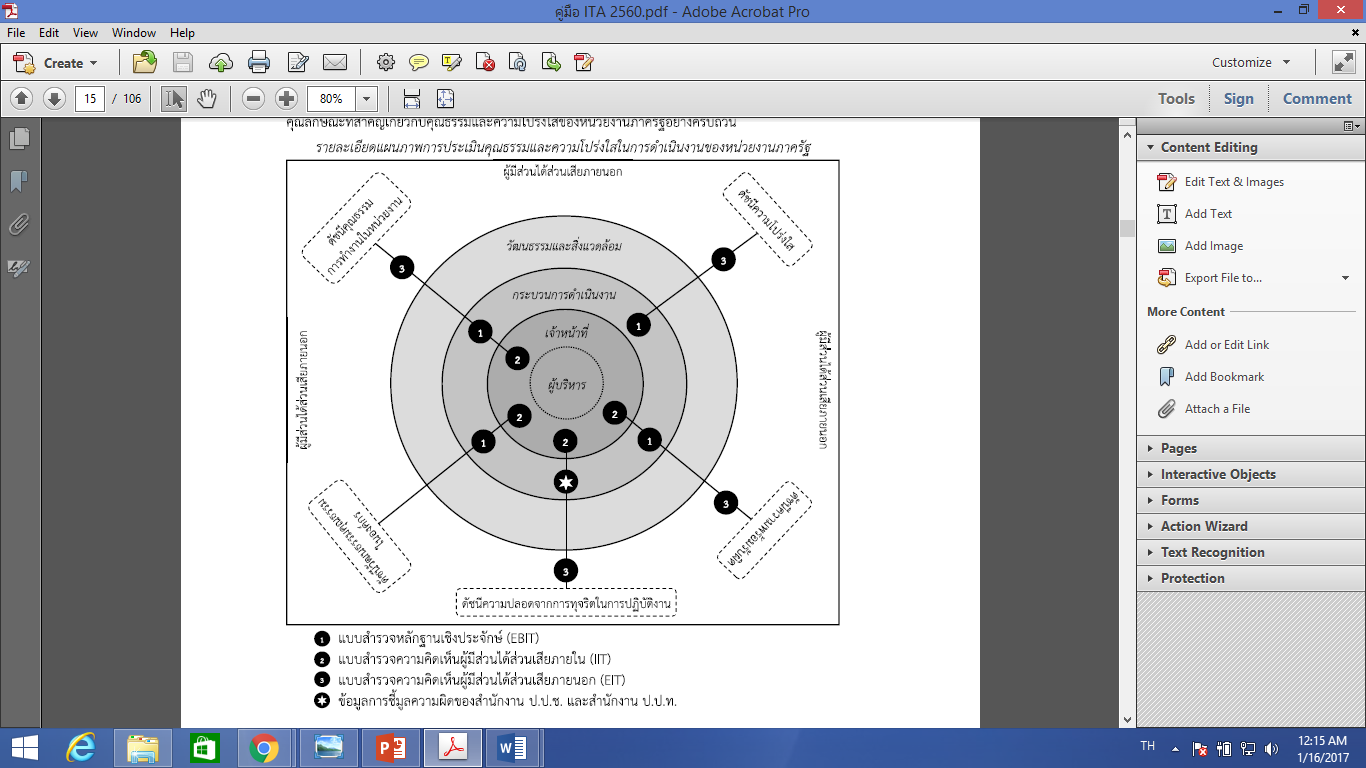  แบบสำรวจหลักฐานเชิงประจักษ์
รอบที่ 1 ประกาศเจตจำนง
        รอบที่ 2 ประเมินภายในองค์กร แยกเป็น 2 ส่วน 
       ส่วนที่ 1 ตามภารกิจหลัก 
       ส่วนที่ 2 ภาพรวม 
(กระบวนการดำเนินงาน)
 แบบสำรวจความคิดเห็นผู้มีส่วนได้ส่วนเสียภายนอก  (ผู้รับบริการ และ  ผู้มีส่วนได้ส่วนเสีย)
ข้อมูลการชี้มูลความผิดของ สำนักงาน ป.ป.ช. และ สำนักงาน ป.ป.ท.
แบบสำรวจความคิดเห็นผู้มีส่วนได้ส่วนเสียภายใน (เจ้าหน้าที่ สป.มท)
การประเมินคุณธรรมและความโปร่งใสในการดำเนินงานของหน่วยงานภาครัฐ (ITA)
วิธีการประเมิน ITA
รอบที่ 1 ส่งเอกสารหลักฐานภายในเดือนมกราคม 2560
รอบที่ 2 ส่งเอกสารหลักฐานภายใน 30 เมษายน 2560
เพื่อเสริมสร้างบทบาทและให้ความสำคัญกับผู้บริหารในการบริหารงานด้วยความซื่อสัตย์สุจริต  ผ่านการกำหนดทิศทาง นโยบาย มาตรการ โครงการ หรือกิจกรรม ประกอบด้วย 2 คำถาม
คำถามที่ 1 ผู้บริหารของหน่วยงานมีการแสดงเจตจำนงว่าจะบริหารงานด้วยความชื่อสัตย์สุจริต ต่อเจ้าหน้าที่ในหน่วยงานหรือไม่
องค์ประกอบหลักฐาน กิจกรรม วิธีการแสดงเจตจำนง เป้าหมาย รูปแบบทิศทาง
หลักฐาน ประชุมสัมมนา รายงานผลการประชุม เนื้อหา การแถลง การปิดประกาศ หนังสือแจ้งเวียนภายในหน่วยงาน หรือการแสดเจตจำนงผ่านระบบเว็บไซต์
คำถามที่ 2 ผู้บริหารของหน่วยงานมีการแสดงเจตจำนงว่าจะบริหารงานด้วยความชื่อสัตย์สุจริต ต่อสาธารณชนหรือไม่
องค์ประกอบหลักฐาน กิจกรรม วิธีการแสดงเจตจำนง เป้าหมาย รูปแบบทิศทาง
หลักฐาน ประชุมสัมมนา รายงานผลการประชุม เนื้อหา การแถลง การปิดประกาศ หนังสือแจ้งเวียนภายในหน่วยงาน หรือการแสดเจตจำนงผ่านระบบเว็บไซต์
คำถามที่ 3 ผู้บริหารมีการกำหนดนโยบาย มาตรการ แผนงาน หรือโครงการ/กิจกรรมเพื่อพัฒนาหน่วยงานให้มีคุณธรรม ความโปร่งใส ตามแนวทางประเมิน ใน6 ด้าน คือ ด้านความโปร่งใส ด้านความพร้อมรับผิด ด้านความปลอดจากการทุจริตในการปฏิบัติงาน ด้านวัฒนธรรมคุณธรรมในองค์กร คุณธรรมการทำงานในหน่วยงาน การสื่อสารภายในหน่วยงาน
ประเมินในดัชนีความโปร่งใส วัฒนธรรมคุณธรรมในองค์กรและคุณธรรมการทำงานในหน่วยงาน  แบ่งเป็น 2 ส่วน 
ส่วนที่  1 การดำเนินการเพื่อส่งเสริมคุณธรรมและความโปร่งใสของหน่วยงานตามภารกิจหลักในปีงบประมาณ 2560 

ส่วนที่ 2 การดำเนินการเพื่อส่งเสริมคุณธรรมและความโปร่งใสของหน่วยงานในภาพรวมในปีงบประมาณ พ.ศ. 2560
การประเมินคุณธรรมและความโปร่งใสในการดำเนินงานของหน่วยงานภาครัฐ (ITA)
ขั้นตอนการประเมิน ITA
ปฏิทินการดำเนินงานการประเมิน ITA ประจำปีงบประมาณ  พ.ศ. 2560  ของ สำนักงาน ป.ป.ท.
การดำเนินงาน
สำนักงานปลัดกระทรวงมหาดไทย
การดำเนินงานสำนักงานปลัดกระทรวงมหาดไทย
ปฏิทินการดำเนินงานการประเมิน ITA ประจำปีงบประมาณ  พ.ศ. 2560 ของสำนักงานปลัดกระทรวงมหาดไทย
การดำเนินงานสำนักงานปลัดกระทรวงมหาดไทย
รอบที่ 1  จัดส่งแบบสำรวจและหลักฐานภายในวันที่ 31 มกราคม 2560
ปลัดกระทรวงมหาดไทย ประกาศเจตจำนงการบริหารงานด้วยความสุจริต รวมทั้งจะนำองค์กรด้วยความซื่อสัตย์สุจริต มีคุณธรรม               มีความโปร่งใส ปราศจากการทุจริต  ตามประกาศสำนักงานปลัดกระทรงมหาดไทย เรื่อง นโยบายคุณธรรมและความโปร่งใส 
ลงวันที่  12  มกราคม 2560
เผยแพร่ประชาสัมพันธ์ประกาศ สป.มท. ให้หน่วยงานในสังกัด สป.มท. และสาธารณชนได้รับทราบอย่างทั่วถึง
เผยแพร่หน่วยงานในสังกัด สป.มท.
สร้างภาพลักที่ดีแก่องค์กรมหาดไทย
ผู้บริหารหน่วยงานในสังกัด สป.มท. และแจ้งให้บุคลากรในสังกัดรับทราบและถือปฏิบัติ และนำประกาศฯ เผยแพร่บนเว็บไซต์ของหน่วยงานเพื่อเผยแพร่ให้สาธารณชน
 ติดประกาศ ตามบอร์ดต่างๆ ออกเสียงตามสาย ภายใน สป.มท.          และลงวารสารจดหมายข่าวของ สป.มท. 
 ประชุมชี้แจงทำความเข้าใจการประเมิน ITA  ให้บุคลากร ของ สป.มท.
กำหนดเป็นนโยบาย มท. เพื่อแจ้งให้กรมและรัฐวิสาหกิจในสังกัด มท. รวมทั้งจังหวัด ประกาศเจตจำนงสุจริตในการบริหารงาน เพื่อให้เกิดภาพลักษณ์ที่ดีแก่องค์กรในการรวมพลังต่อต้านการทุจริต โดยดำเนินการภายในเดือนมกราคม 2560
การดำเนินงานสำนักงานปลัดกระทรวงมหาดไทย
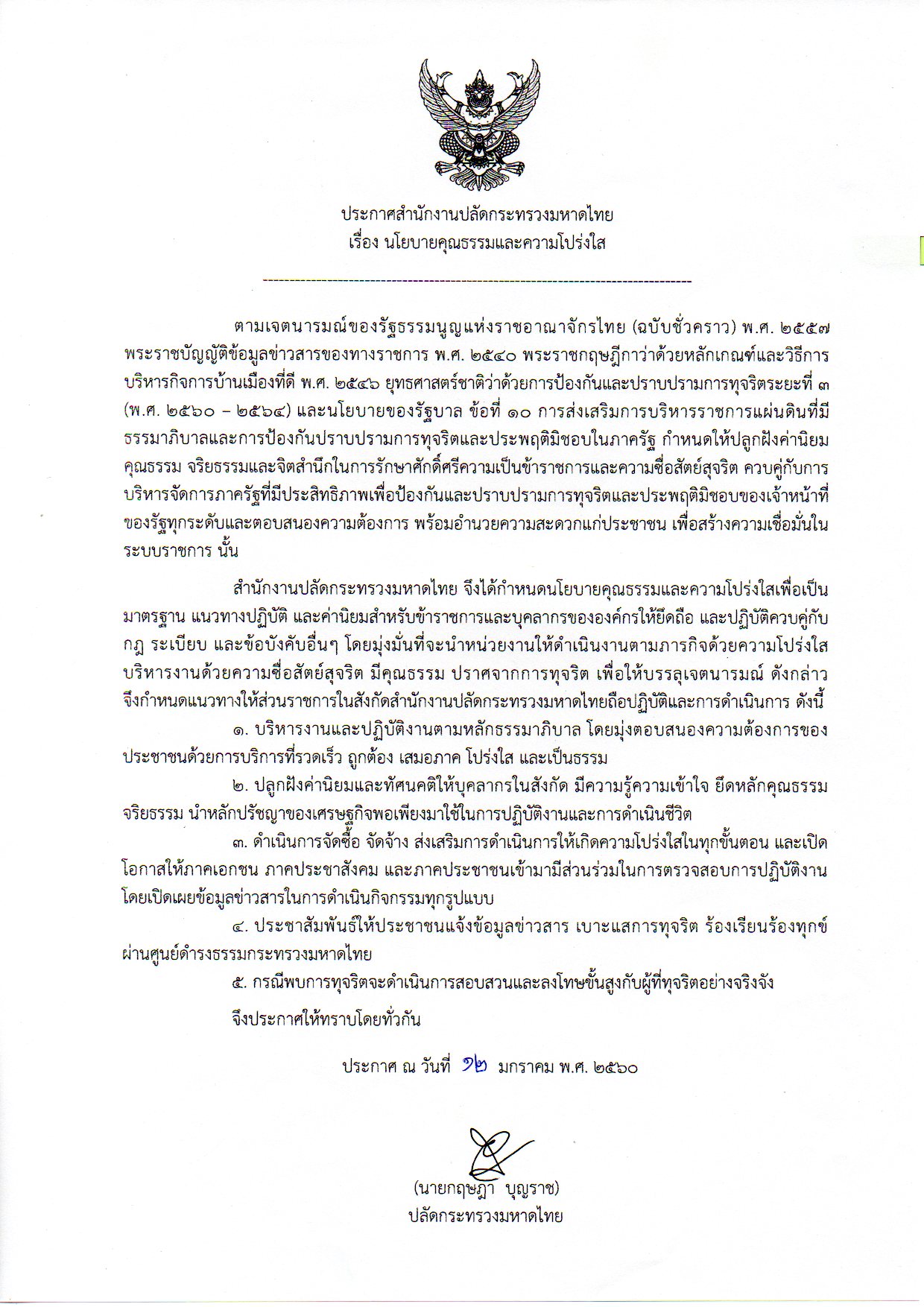 ประกาศสำนักงานปลัดกระทรงมหาดไทย 
เรื่อง นโยบายคุณธรรมและความโปร่งใส
สามารถดาวน์โหลดคู่มือได้ที่
www.anticor.moi.go.th
การดำเนินงานสำนักงานปลัดกระทรวงมหาดไทย
รอบที่ 2  จัดส่งแบบสำรวจและหลักฐานภายในวันที่ 30 เมษายน 2560
ส่วนที่ 1 การดำเนินการเพื่อส่งเสริมคุณธรรมและความโปร่งใสของหน่วยงานตามภารกิจหลัก
ส่วนที่ 2 การดำเนินการเพื่อส่งเสริมคุณธรรมและความโปร่งใสของหน่วยงานในภาพรวม
ดัชนีความโปร่งใส
    EB1 หน่วยงานของท่านเปิดโอกาสให้ผู้มีส่วนได้ส่วนเสียมีโอกาสเข้ามามีส่วนร่วมในการดำเนินภารกิจหลักของหน่วยงาน 
 ผู้มีส่วนได้ส่วนเสียเข้ามามีส่วนร่วมในการแสดงความคิดเห็น
 ผู้มีส่วนได้ส่วนเสียเข้ามามีส่วนร่วมในการจัดทำแผนงาน/โครงการ
 ผู้มีส่วนได้ส่วนเสียเข้ามามีส่วนร่วมในการดำเนินโครงการ
ดัชนีคุณธรรมการทำงานในหน่วยงาน
 EB2 หน่วยงานของท่านมีการปฏิบัติงานตามคู่มือหรือมาตรฐานการปฏิบัติงานฯ
 มีคู่มือหรือมาตรฐานการปฏิบัติงานตามภารกิจหลัก
รายงานผลการปฏิบัติงานตามคู่มือหรือมาตรฐานการปฏิบัติงาน
EB3 หน่วยงานของท่านมีการปฏิบัติงาน/บริการตามภารกิจหลักด้วยความเป็นธรรมอย่างไร
 แสดงขั้นตอนการปฏิบัติงานตามภารกิจหลักและระยะเวลาในการบริการ
 ระบบป้องกันและตรวจสอบเพื่อป้องกันการละเว้นการปฏิบัติหน้าที่
ดัชนีความโปร่งใส
    EB4 หน่วยงานของท่านดำเนินการเกี่ยวกับการจัดซื้อจัดจ่งด้วยความโปร่งใส
มีการประกาศเผยแพร่แผนปฏิบัติการจัดซื้อจัดจ้างปีงบประมาณ 2560 ภายในระยะเวลา 30 วันทำการ
 เผยแพร่ข้อมูลอย่างเป็นระบบเกี่ยวกับจัดซื้อจัดจ้างในปี 2560 เพื่อให้สาธารณชนสามารถตรวจสอบได้ โดยมี 1) ระบบข้อมูล 2) ดำเนินการในไตรมาส 1 และไตรมาส 2
 มีแนวทางการตรวจสอบถึงความเกี่ยวข้องระหว่าง จนท.ที่เกี่ยวข้องกับการจัดซื้อจัดจ้างและผู้เสนองาน เพื่อป้องกันผลประโยชน์ทับซ้อน
    EB5 ปี 2560 หน่วยงานของท่านมีการเปิดเผยข้อมูลการจัดซื้อจัดจ้างแต่ละโครงการให้สาธารณชนรับทราบ โดยเป้นโครงการที่ดำเนินงานในไตรมาส 1 และไตรมาส 2
จำนวน 5 โครงการ 
EB6 หน่วยงานของท่านมีการวิเคราะห์ผลการจัดซื้อจัดจ้างอย่างไร
EB7 หน่วยงานของท่านมีช่องทางให้ประชาชนเข้าถึงข้อมูลของหน่วยงานอย่างไร
EB8 หน่วยงานของท่านมีการดำเนินการเกี่ยวกับเรื่องร้องเรียนการปฏิบัติงาน/การให้บริการอย่างไร
ดัชนีวัฒนธรรมคุณธรรมในองค์กร
EB9 หน่วยงานของท่านมีการดำเนินการเพื่อป้องกันผลประโยชน์ทับซ้อนในหน่วยงานอย่างไร
EB10 หน่วยงานของท่านมีการดำเนินการป้องกันและปราบปรามการทุจริตในหน่วยงานอย่างไร
EB11 เจ้าหน้าที่ในหน่วยงานของท่านมีการรวมกลุ่มเพื่อตรวจสอบการบริหารงานในหน่วยงานอย่างไร
การดำเนินงานสำนักงานปลัดกระทรวงมหาดไทย
ผลคะแนนการประเมิน ITA  สำนักงานกระทรวงมหาดไทย
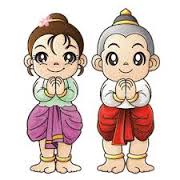 ขอบคุณ...
การประเมินคุณธรรมและความโปร่งใสในการดำเนินงานของหน่วยงานภาครัฐประจำปีงบประมาณ  2560
สำนักงานปลัดกระทรวงมหาดไทย
รอบที่ 1
รอบที่ 2
สำนักงาน ป.ป.ท.
สร้างภาพลักษณ์ที่ดีแก่องค์กร
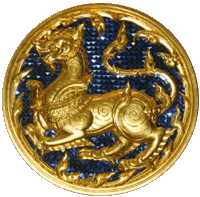 ปมท. ประกาศเจตจำนงการบริหารงาน   ด้วยความสุจริต ให้บุคลากร และสาธารณชนรับทราบ
หน่วยงานจัดส่งแบบสำรวจหลักฐานเชิงประจักษ์ ตามภารกิจหลัก และภาพรวมหน่วยงาน
    เป็นการประเมินตนเองภายในตามเกณฑ์ของ ป.ป.ท.  5 ดัชนี ดังนี้
 ดัชนีความโปร่งใส
 ดัชนีความพร้อมรับผิดชอบ
ดัชนีความปลอดจากการทุจริตในการปฏิบัติงาน
ดัชนีวัฒนธรรมคุณธรรมในองค์กร
ดัชนีคุณธรรมการทำงานในหน่วยงาน
สำรวจข้อมูลและจัดเก็บข้อมูล Internal และ External 
แจ้งผลการประเมิน ITA
    เป็นการประเมินโดยบุคคลภายในตามเกณฑ์ของ ป.ป.ท.
      ตรวจสอบจากเอกสารหลักฐานที่หน่วยงานส่งในรอบที่ 1 และรอบที่ 2
จากการสัมภาษณ์ความคิดเห็นจากผู้มีส่วนได้ส่วนเสีย (บุคลากร) ภายใน และผู้มีส่วนได้ส่วนเสียภายนอกเกี่ยวกับการดำเนินงานของหน่วยงาน ใน 5 ดัชนี กลุ่มเป้าหมาย ได้แก่
     1. ข้าราชการของหน่วยงาน ทุกระดับประมาณ 100 คน
     2. ผู้รับบริการ 
     3. ผู้มีส่วนได้ส่วนเสีย (ผู้ค้าของหน่วยงาน)
กลุ่มเป้าหมาย 
 ผู้บริหารและบุคลากรในสังกัด สป.มท.
สาธารณชน ทั่วไป
วิธีการ
เผยแพร่ประชาสัมพันธ์ผ่านสื่อในรูป  แบบต่างๆ  เช่น สื่อสิ่งพิมพ์ จดหมายข่าว  เว็บไซต์ แถลงข่าว
หนังสือแจ้งเวียน
 ออกเสียงตามสาย
ติดประกาศตามบอร์ดต่างๆ
กำหนดเป็นนโยบาย เพื่อให้กรมและรัฐวิสาหกิจในสังกัด มท. รวมทั้งจังหวัด ประกาศเจตจำนงสุจริตในการบริหารงาน เพื่อสร้างภาพลักษณ์ที่ดีแก่องค์กร
31 มกราคม 2560
30 เมษายน 2560
31 มกราคม 2560
1 มีนาคม -30 มิถุนายน 2560
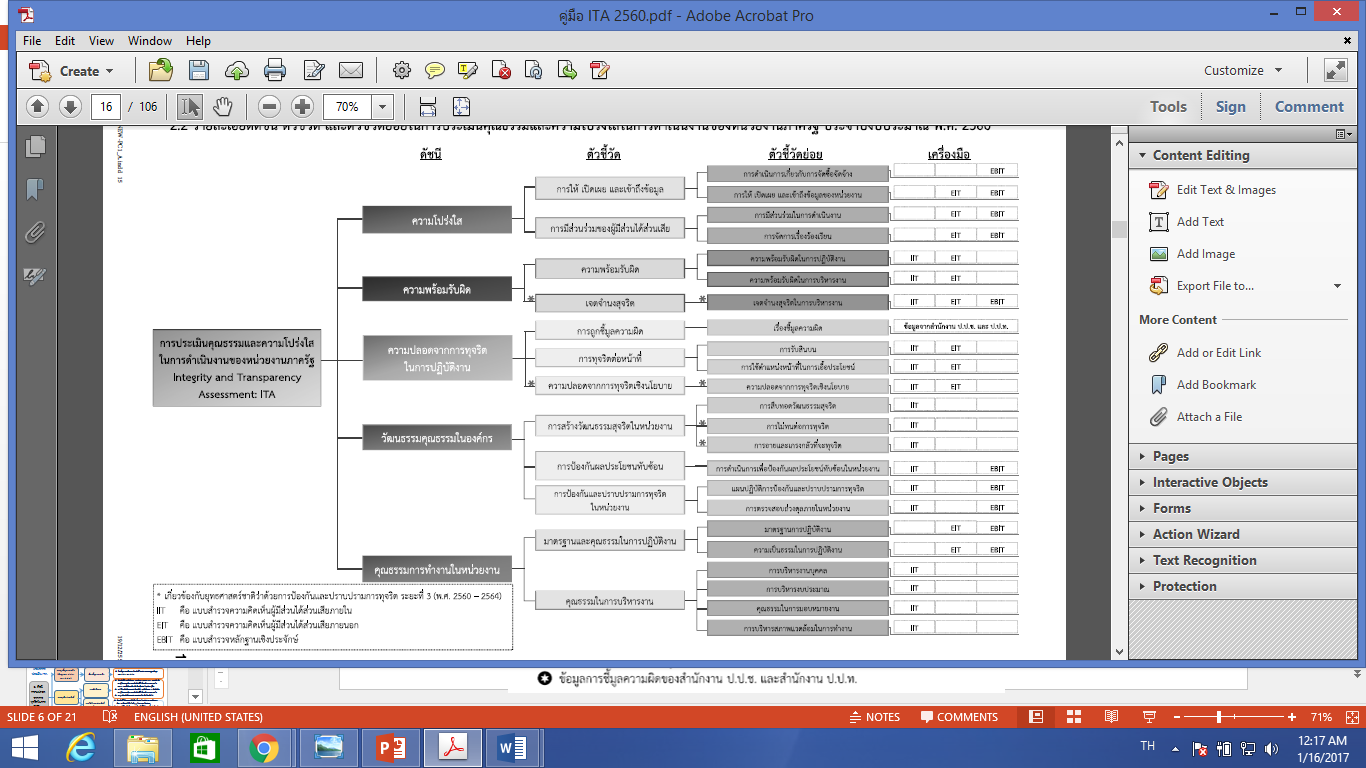